二元一次方程组
WWW.PPT818.COM
复习回顾
含有一个未知数，并且未知数的次数是1，系数不等于0的方程叫做一元一次方程。
使方程左、右两边相等的未知数的值，叫做方程的解。
二元一次方程
学习目标：
         1、理解二元一次方程、二元一次方程组的概念
         2、理解二元一次方程的解及二元一次方程组的解概念 
         3、并会检验一组未知数的值是否是方程的解或方程组的解
学习指导：
   认真看课本P2~3的内容完成：
   1、弄清二元一次方程、二元一次方程组的概念及它们的解的概念
    2、能通过设两个未知数，将实际问题转化为二元一次方程组。会检验方程的解或方程组的解

   5分钟后,比谁能正确地完成检测及练习
(3)x +y=20
2
(4)x +2x+1=0
2
课堂检测：
请判断下列各方程中，哪些是二元一次方程，哪些不是？并说明理由。
(1)2x+5y=10
(2) 2x+y+z=1
(6)2x+10xy =0
(5)2a+3b=5
课本P4练习
你会了吗？
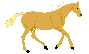 谁的包裹多
累死我了！
你还累？这么大的个，才比我多驮了2个。
哼!我从你背上拿来1个，我的包裹数就是你的2倍！
真的吗？
它们各驮了多少包裹呢？
小马:你还累？这么大的个，才比我多驮了2个。老牛:哼!我从你背上拿来1个，我的包裹数就是你的2倍！
解:设老牛驮了X个包裹,小马驮了Y个包裹.根据题意得到方程:
X-Y=2   和    X+1=2(Y-1)
思考:上面的方程有哪些相同点?
相同点
1：未知数的个数都是2
2：含有未知数的项最高次数是1次
3：含有未知数的项是整式而不是分式
        （即分母不含有未知数）
含有两个未知数,并且所含未知数的项的次数都是1的方程叫做二元一次方程.
议一议:
X-Y=2
X+1=2(Y-1)
在上面的方程X-Y=2和X+1=2(Y-1)中,X，Y的含义分别相同吗?
X,Y的含义分别相同.因而X,Y必须同时满足方程X-Y=2和X+1=2(Y-1)把它们联立起来,得:
像这样，把两个一次方程合在一起后共有两个未知数，这样就组成了一个二元一次方程组
判断下列方程组哪些是二元一次方程组？
★在一个方程组中，共有两个未知数，并且每个方程都是一次方程，这样的方程组是二元一次方程组。
使二元一次方程两边的值相等的两个未
知数的值，叫做二元一次方程的解。
二元一次方程有无穷个解
(1)
(2)
在满足方程（1）的解中有哪些值
满足方程（2）呢？
一般地，二元一次方程组的两个方
程的公共解，叫做这个二元一次方程组
的解。
二元一次方程组有且只有一组解。
你能告诉大家如何检验它们的解吗？
一、选择题
1、二元一次方程3x+2y=11     (      )

A、 任何一对有理数都是它的解
B、只有一个解
C、只有两个解                       
D、无穷多个解
D
2、下列方程组：（x、y 为未知数，a、b为常数）
        x+y=3           2x+y=1          x=3           x=a
⑴ 	             ⑵		         ⑶      	 ⑷
        2x-y=3	   y+z=2            y=4	        x-y=b


其中二元一次方程组的个数是  （      ）

 A 、 1    B、 2       C 、  3          D 、  4
C
连一连
把下列方程组的解和相应的方程组用线段连起来：
y=3-x
3x+2y=8
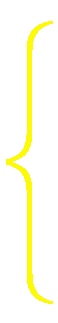 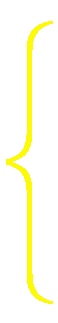 X=1
y=2
y=2x
X+y=3
X=3
y=-2
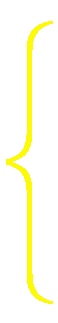 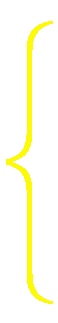 y=1-x
3x+2y=5
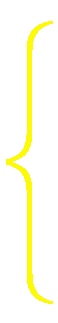 X=2
y=1
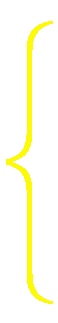 课堂小结：
你有哪些收获给大家分享一下
一、方程中含有两个未知数(x和y),
并且未知数的指数都是1，像这样的方程叫
做二元一次方程。
二、把两个一次方程合在一起后共有两个未知数，就组成了一个二元一次方程组。
三、使二元一次方程两边的值相等的两
个未知数的值，叫做二元一次方程的解。
四、一般地，二元一次方程组的两个方
程的公共解，叫做二元一次方程组的解。
五、二元一次方程有无穷多个解；二元一次方程组有且只有一组解。